Headline
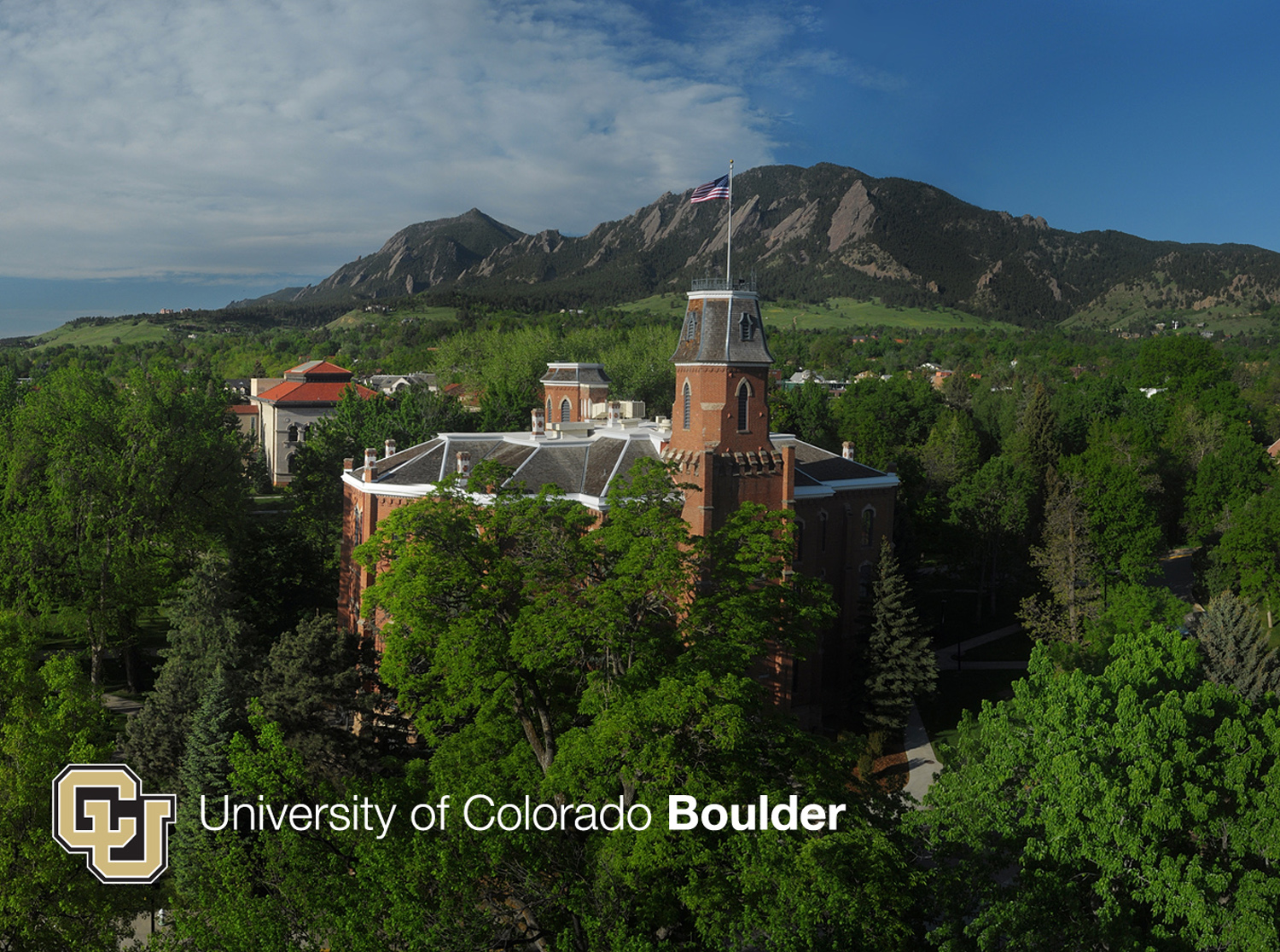 Alliance Shared Print Trust Workshop: Technical Services Overview and Issues
Paul Moeller
Director of Metadata Services
Laura Wright
Serials Cataloging Manager 
University of Colorado Boulder Libraries
Tech Services Overview
What has been done so far
Discussion of the 583 field
Local disclosure versus broader disclosure
Updating the MARC record, practical issues
CU Boulder
Has assigned last copy/committed to retain status to  monographs and serials in PASCAL (excludes special collections, Government Documents, and items with limits on circulation)
Last copy status information in the 583 field in individual bibliographic records.
Over 700,000 bib records have a 583
Example (Sierra staff view):
Prospector “classic” view
Suppressed in default public view:
But visible in “MARC display”
The 583 in the bibliographic and holdings formats contains information about processing, reference, and preservation actions. 

Processing – preliminary cataloging, recon

Reference actions - statement about solicitation to acquire material, whether the solicitation is active or inactive, and the date of the last item of correspondence.

Preservation actions may include a review of condition, queuing for preservation, or treatment received.

Field 583 is repeatable
Base 583
First indicator 1 = (not private)
$a (action) = “committed to retain”
$c (time and date of action) = “YYYYMMDD”
$d Action interval (date when commitment expires) = “20251231”
$f Authorization (name of archiving program) = “WEST”
$u URI linking to program documentation for the print archiving program identified in $f = http://www.cdlib.org/services/west/docs/WESTProgramStatement.pdf
Alliance base 583
583 1  
$a committed to retain
$c 20160101
$d 20410101
$5 CoU (MARC Code List for Organizations) 
$f Alliance Shared Trust 
$u https://www.coalliance.org/shared-print-archiving-policies   
$z (public note, used to identify completeness problems, i.e. gaps).
Completeness Note $z
Optional note is used for serials or monographic sets which have been reviewed for completeness. 
Holdings are indicated, but not condition. A Completeness 853 is used along with the base level 583 action note using the following subfields: 
The first indicator should be set to 1
 $3 (materials specified, holdings to which action applies. Should be the same as described in LHR 85x/86x or 866)
 $a (action) = “completeness reviewed”
 $c (time and date of action) = “YYYYMMDD”
Completeness note continued
$5 Institution making the retention commitment 
$f (Authorization, i.e. name of archiving program) = “Alliance Shared Trust”
 $i (Method of action, i.e. validation level – volume-level, issue-level, page-level)
$l (Status) = language to describe units – changes in binding, missing issues or reprints, etc.)
 $z (public note, used to identify completeness problems, i.e. gaps)
Completeness example
583 1# 
$3 v.1-v.32 (1949-1981), v.34-v44 (1983-1993)
$a completeness reviewed 
$c 20151115
$5 Library Code (CoU)
$f Alliance Shared Trust
$i volume-level validation 
$l water damaged 
$z v.33 water damaged
Completeness example
583 1#
$3 v.1-v.3 (1960-1962), v.5-v.37(1964-1997), v.39-v.45 (1999-2002) 
$a completeness reviewed 
$c 20110101
$f Alliance Shared Trust $f WEST
$i volume-level validation
$l missing volumes
$z missing v. 4, v.38
$2 pda (Preservation & digitization actions: terminology for MARC 21 Field 583)
$5 CoU
Condition Reviewed
583 1#
$3 v.1-v.50 (1951-2005)
$a condition reviewed 
$c 20110101
$f WEST
$i issue-level validation
$j AzTeS
$l tight bindings
$z tight bindings v.30-v.35 (1973-1978)
$2 pda $5 AzTeS
Problematic holdings
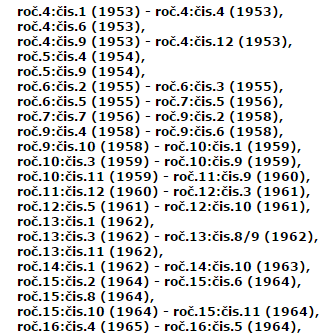 Disclosure
Alliance Shared Print Trust participants agree to record their retention decisions in local cataloging records which will then be shared with the broader community. 

Required: Record information about retention commitments in the MARC record (583 tag) in the library’s local catalog. 

2. Required: Share the decision in the Prospector union catalog. If commitments are properly recorded in the 583 tag, these shall be automatically reflected in the regional Prospector union catalog.
Disclosure
3. Optional: Record information in OCLC WorldCat for archived titles for global discovery and resource sharing. A library may define separate OCLC Institution Symbols to identify print archived titles. This is not required, but may be useful for quick identification of archived commitments. 

4. Optional: Provide records of Alliance Shared Print Trust commitments to the Center for Research Libraries (CRL) Print Archives Preservation Registry (PAPR) on a periodic basis, as deemed appropriate. This may be done by either the local library or the Alliance depending on workflows and PAPR guidelines.
OCLC
Detailed metadata guidelines
The OCLC Local Holdings Record Updating service (LHRUS) processes separate holdings records that are compliant with the MARC 21 Format for Holdings Data (MFHD) for the purpose of updating local holdings records (LHRs) in WorldCat. An institution may have one or many LHRs for any given bibliographic record in WorldCat.While LHRs are based on MFHD, there are a few key aspects of OCLC's implementation of the standard that should be noted:
WorldCat LHRs are copy-specific, separate holdings records.
OCLC does not accept holdings data embedded in bibliographic records.
Holdings records sent by libraries may contain any element in the MARC 21 Format for Holdings Data. However, only those data elements defined for use in the OCLC LHR format will be used. Complete information on LHR data elements can be found in OCLC-MARC Local Holdings Format and Standards.
Going Forward
Plan ongoing contributions to the Trust
Incorporate 583s in preservation workflow
Investigate involvement in other commitment to retain initiatives
Completeness validation
Completeness and condition
Expense
Resources
MARC 21 583 – Action Note
www.loc.gov/marc/bibliographic/bd583.html
Standard Terminology For MARC 21 Field 583: http://lcweb.loc.gov/marc/bibliographic/583terms.html
OCLC
Detailed Metadata Guidelines
https://www.oclc.org/services/shared-print-management/metadata-guidelines.en.html 
Bib Formats 583 https://www.oclc.org/bibformats/en/5xx/583.html
Thank you!